为万国祷告 “在列邦中述说他的荣耀！在万民中述说他的奇事！诗96：3”
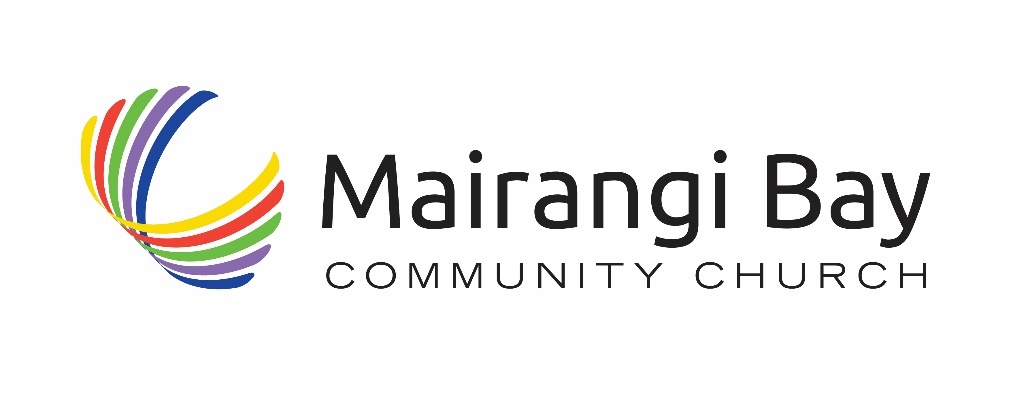 由 约书亚计划  Joshua Project提供
伊莱-埃拉特班达人 
在印度尼西亚

直到 19 世纪初，班达群岛
一直是世界上惟一的肉豆蔻产地。种植肉豆蔻仍然是这些岛屿的主要收入来源，另外还有渔业和农业。伊莱-埃拉特班达人也种植水稻、玉米、咖啡和椰子。旅游业正成为经济的重要组成部分，因为群岛清澈温暖的海水非常适合潜水。在阿拉伯和印度商人的影响下，班达群岛的居民成为穆斯林。伊莱-埃拉特班达人信奉伊斯兰教和民间宗教。他们相信大自然的
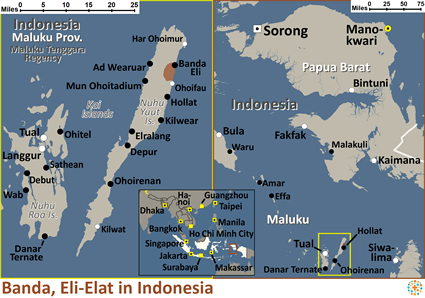 認識主更多  傳揚主更多
教会周报 
2023年12月10日
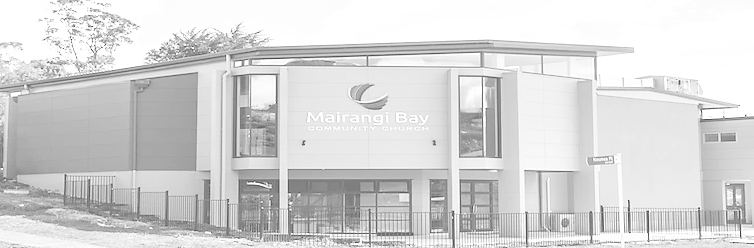 Place for Pic / logo
神灵主宰着他们生活的环境。

事工阻礙: 绝大多数伊莱-伊拉特班达人信奉伊斯兰教和民间传统。他们的信仰是在灵界，而不是在至高无上的主。

外展创意想法: 班达人当中有一小社群的信徒，他们可以与周围的穆斯林家庭分享福音。

经文焦点: “既是起誓立的，耶稣就作了更美之约的中保。”- 希伯来书 7:22

祷告重点：祷告这个未得之民群体，相信耶稣，并拥抱新约里的福分。 求主差遣福音工人前往班达人中间，向他们讲述耶稣和祂的大爱。 求主让这一小群信徒倍增成长为许多教会。 求主兴起牧者来带领和喂养班达人的教会。
主日崇拜
10点 (含线上直播）

主题：仆人君王

经文: 腓立比书2：1-11
  
讲员：Pastor David
本周经文（和合本) —腓立比书2：1-11 
所以，在基督里若有甚麽劝勉，爱心有甚麽安慰，圣灵有甚麽交通，心中有甚麽慈悲怜悯，2你们就要意念相同，爱心相同，有一样的心思，有一样的意念，使我的喜乐可以满足。3凡事不可结党，不可贪图虚浮的荣耀；只要存心谦卑，各人看别人比自己强。 4各人不要单顾自己的事，也要顾别人的事。5你们当以基督耶稣的心为心。6他本有神的形像，不以自己与神同等为强夺的；7反倒虚己，取了奴仆的形像，成为人的样式；8 既有人的样子，就自己卑微，存心顺服，以至於死，且死在十字架上。9所以，神将他升为至高，又赐给他那超乎万名之上的名，10叫一切在天上的、地上的，和地底下的，因耶稣的名无不屈膝，11无不口称耶稣基督为主，使荣耀归与父神。
欢迎大家加入聚会前祷告会  - 主日上午9:30教会副堂
教会祷告会每月第一和第三周日晚七点
49 Maxwelton Drive, Mairangi Bay, North Shore, Auckland 0630 
电话 09 478-6314, 教会网站: www.mairangichurch.org.nz, 电邮: office@mairangichurch.org.nz
祷告及代祷“你们要互相代求,”雅各书5:16下
请在教会的祷告墙上留下你的代祷事项，蒙应允的祷告或者见证。记得今天起在这一周中为墙上的代祷事项祷告
感恩和祷告
为教会的弟兄姐妹们祷告。愿圣灵亲自带领我们，在爱心与知识上同得长进，向下扎根于基督磐石，向上结出圣灵的果子。
为叶牧师献上祷告。求主大能的手来医治叶牧师，让他从低血氧饱和度和呼吸困难中尽快康复。

教会外展项目 
街头传福音每周六 上午10.00 – 12.00 Flora: 021 201 9577
幼儿音乐谷 第2、4、5的周四（学期中) 上午10.30 – 12.00 Maki: 027 3803627 （日文）
食物银行 联络 Caroline/Dalice
福音插花 不定期Annie Zhang: 027 3939345
英语班
     每周一10-2pm@教会楼下
     Grace ：0226387288



如有特殊紧急的祷告需求，请联络叶牧师/文华传道，教会的代祷服事团队会为您祷告。
教会消息
欢迎来到麦朗依湾社区教会 (MBCC)
如果您是第一次来到我们当中参加我们的主日崇拜，请在聚会结束后到我们的欢迎角，我们将非常乐意回答您有关教会的问题。我们是个国际性多元文化教会，每周迎接来自各国的家庭和个人，向各样语言和文化背景的会众开放。
欢迎中国朋友参加. どの国の方も大歓迎します。
遇见神 (教会敬拜祷告会) 
（每月第一和第三个主日晚上七点） 
 将于 2024年2月 恢复 
@ 7点-8点 于小厅 举行
您可以在不同的语言组里用母语祷告。

月度崇拜 不同语言(每月一次)
中文崇拜：最后一个周五晚 7:30
If you would like to hear a Chinese, please ask for a headset. Please put the low battery headset at the yellow tray and the normal ones back to the original slot.
如果您需要听中文翻译可以向服事人员要一个耳机。请将需要充电的耳机放在黄色的盒子里，正常的耳机请关闭电源放回原来的盒子。
教会联系信息
教会办公室: 09 478-6314, office@mairangichurch.org.nz
周二至周五早上9：30 – 下午12：30 （其它时间请预约）
暂代主任 牧师 	David Yeh：022 5220 670, david@mairangichurch.org.nz
协理牧师                      Bijoy Joy：020 4020 6404, bijoy@mairangichurch.org.nz
华语传道		Wendy Liu: 021 0265 4800, wendy@mairangichurch.org.nz
教会行政	 	Cobi Wu: office@mairangichurch.org.nz
2023 同工感恩晚餐会

时间: 12月10号 （今晚）晚上 6 点欢迎所有服事人员参加。非常感谢您这一年对教会的爱与辛勤付出！
2023 圣诞庆祝晚会

时间: 12月17号晚上 7-8: 30 点之后会有聚餐，欢迎与我们一同庆祝耶稣的诞生，并请带一道菜来分享
紧急救助食物银行
Caroline La Grange: 021 124 6996, carolinelagrange7@gmail.com
Dalice Yang: 022 065 1109, yangjie625@gmail.com
通过在本教会奉献支持神的事工？ 
联络教会办公室，或只需简单填写下列内容并递交给前台
（请自己也务必保留此记录！！）
请给我一个奉献号 (并非必须，但如果您有了奉献号作为参考备注，请连贯一致地使用）
				需要		不需要
我需要奉献收据 (用作税务局退税，每个财务年度结束后开具）收据上请开具我的名字 (请拼写清晰)：
     并发至我的电邮信箱（请拼写清晰）:

一般/什一奉献   12-3050-0301948-00；食品银行  -03；外展事工  -04
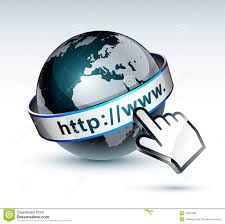